Терроризм. Как распознать опасность?
Чаще всего борьба с террором – война без линии фронта. Террористы могут в любой момент оказаться среди нас под видом обычных граждан.
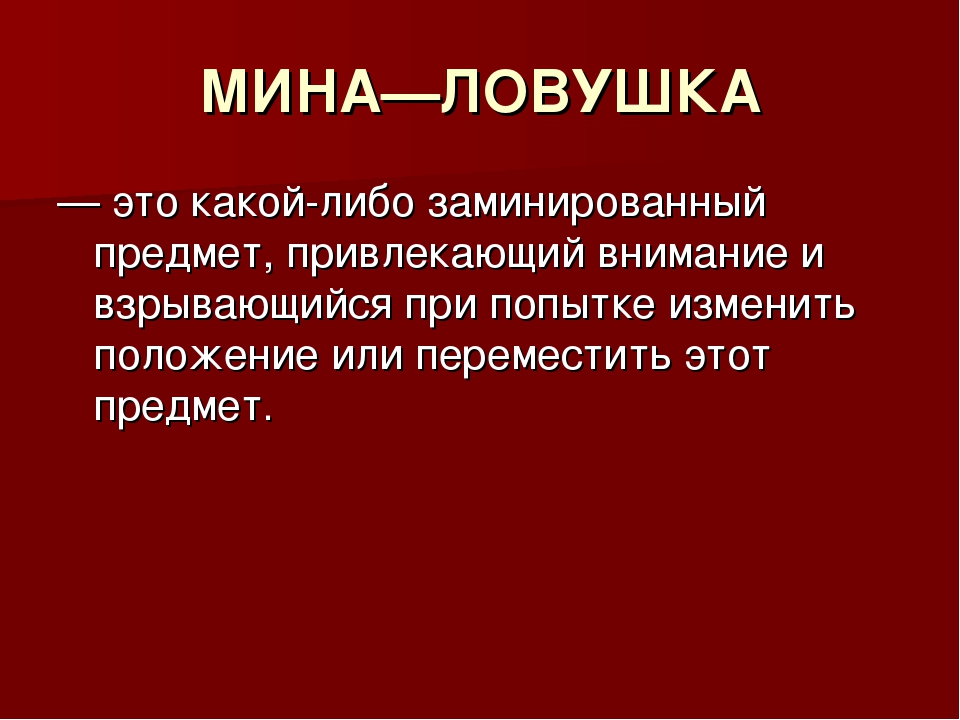 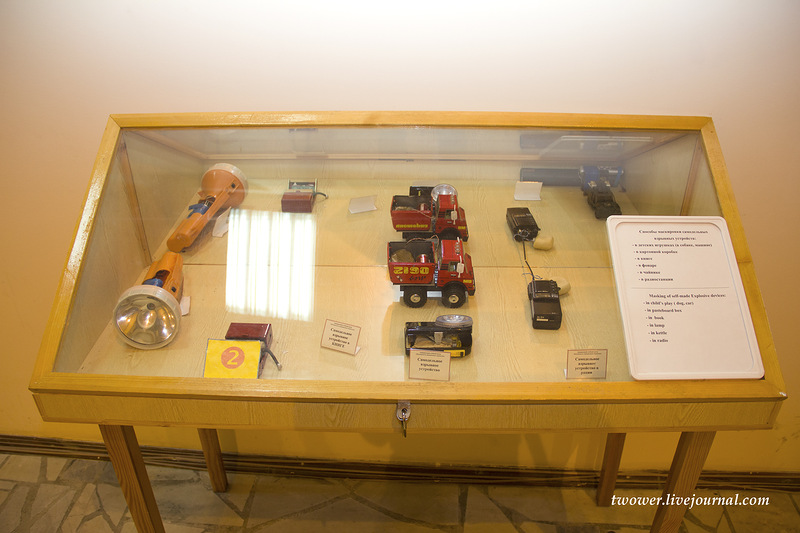 Чаще всего такие сюрпризы привлекают внимание детей. Гибель ребенка вызывает не меньший резонанс, чем взрыв автобуса, и может являться самостоятельной целью террористов.
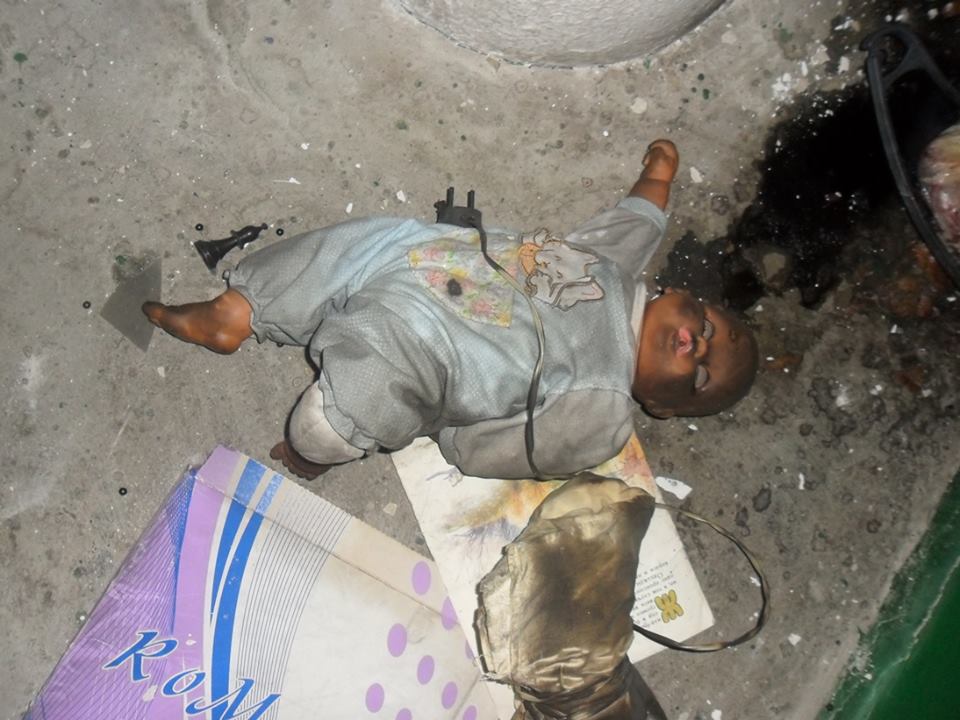 Особую опасность представляют так называемые 
мины-сюрпризы, которые камуфлируют под привлека-
тельные  вещицы и подбрасывают на видных местах.
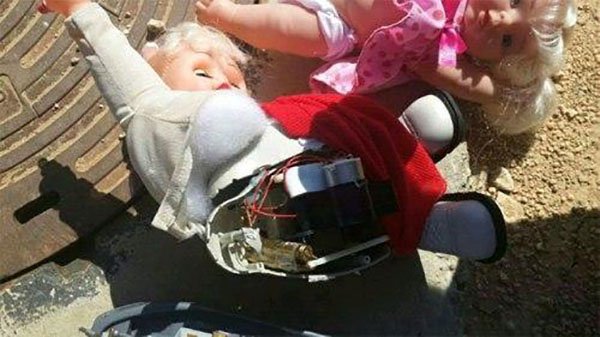 Это может быть кошелек, авторучка, пачка сигарет, 
зажигалка, непочатая банка пива, свисток, курите-
льная трубка, игрушка, магнитофон, приемник, 
кассета и т. д.
Образцы взрывных устройств:
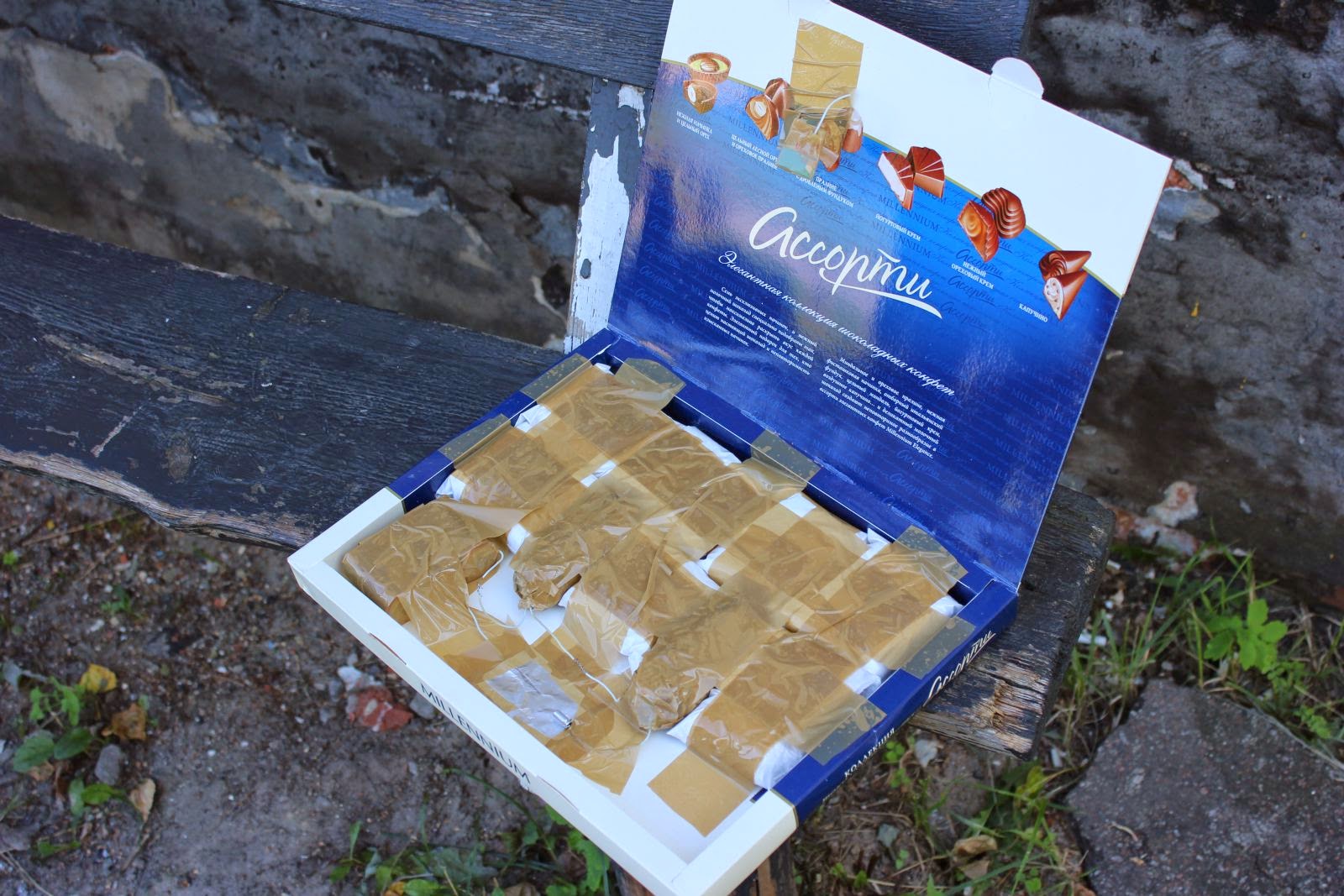 Коробка  шоколада с начинкой 1600 гр тротила.
Радиус поражения 1250 м.
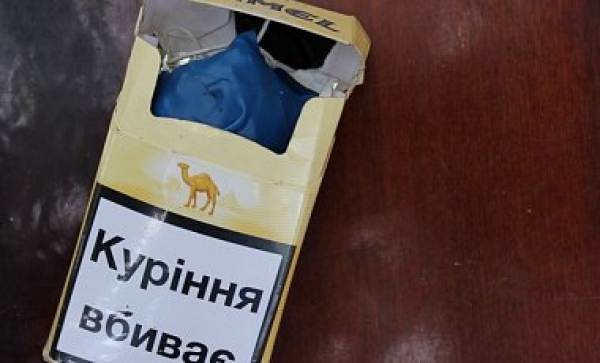 Пачка сигарет. Радиус поражения-60 метров.
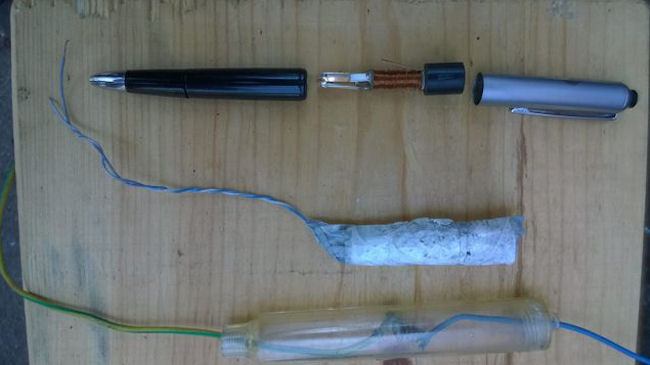 Ручка с нажимным действием взрывателя. 
Радиус поражения- до 2-х метров.
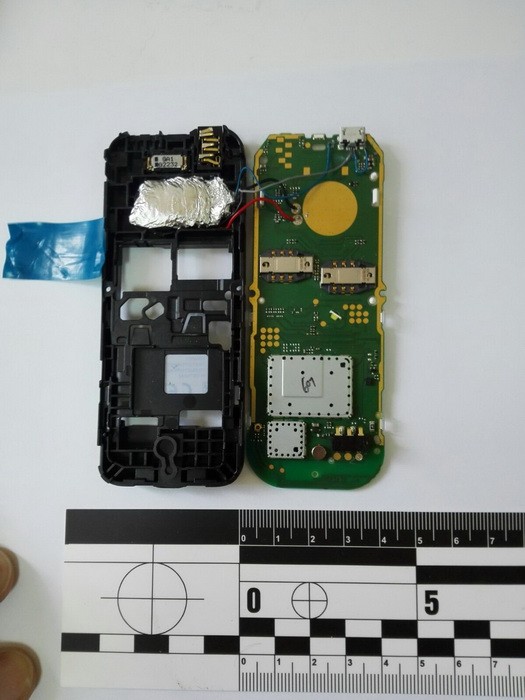 Сотовый телефон.
Сработка взрывателя 
при попытке 
включения телефона.
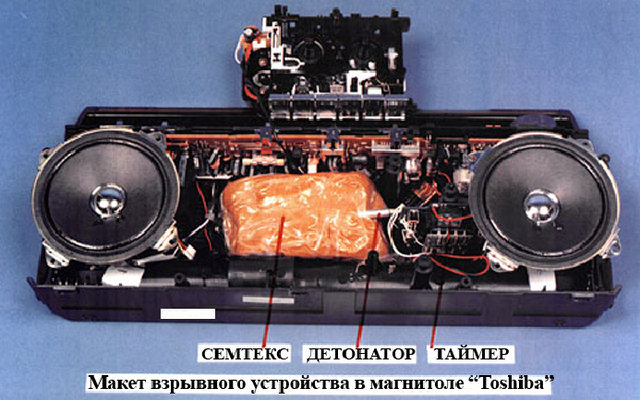 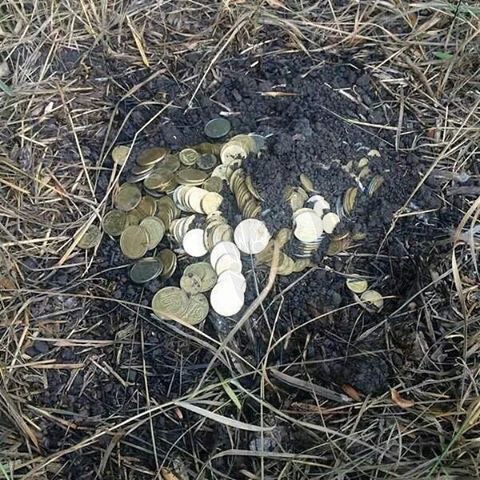 «Клад» монет. Закладка взрывного устройства 
на глубине до 20 см. Зона поражения зависит от 
количества  заложенного тротила.
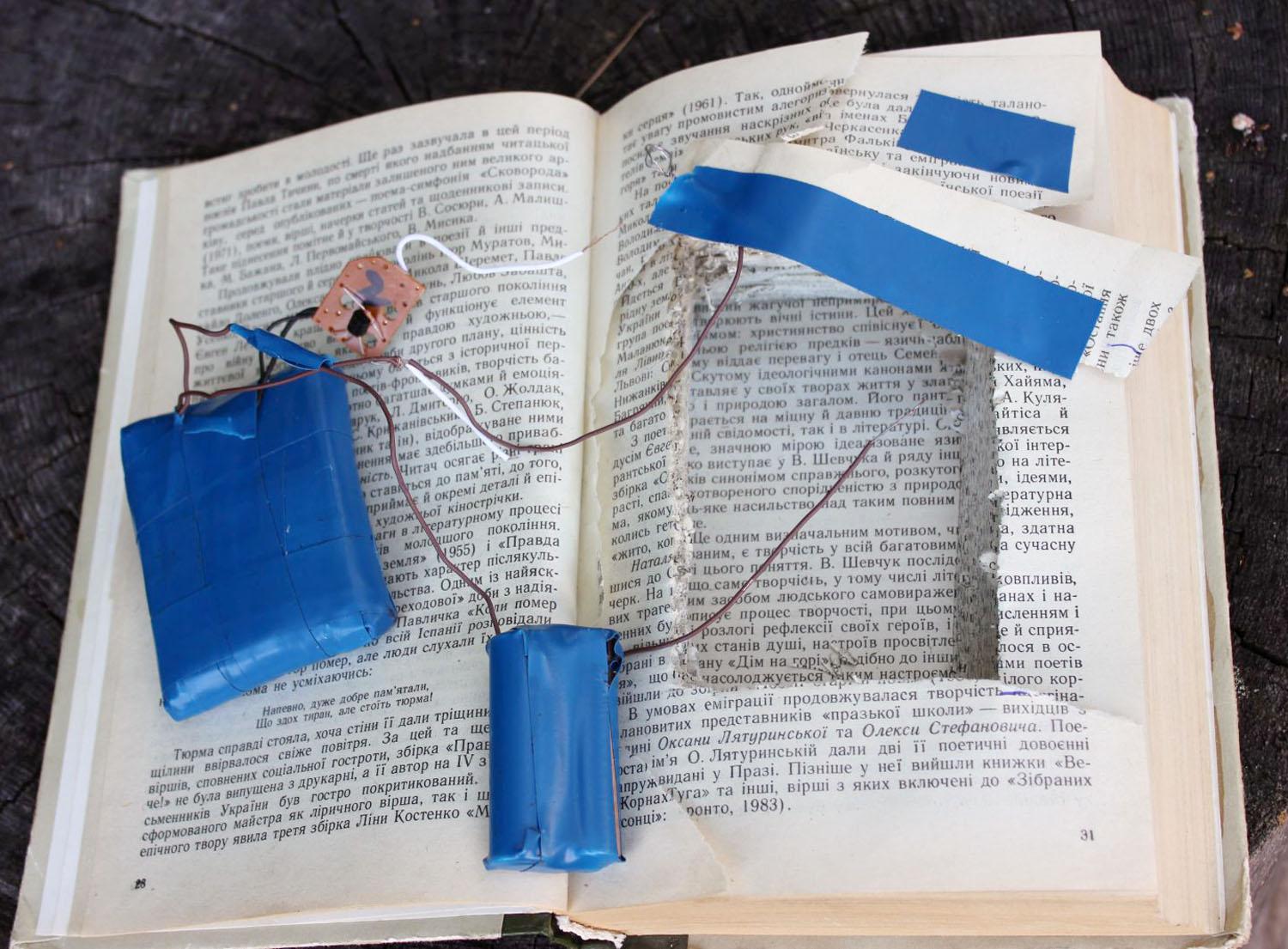 Книга –сувенир. Зона поражения- до 10-12 метров
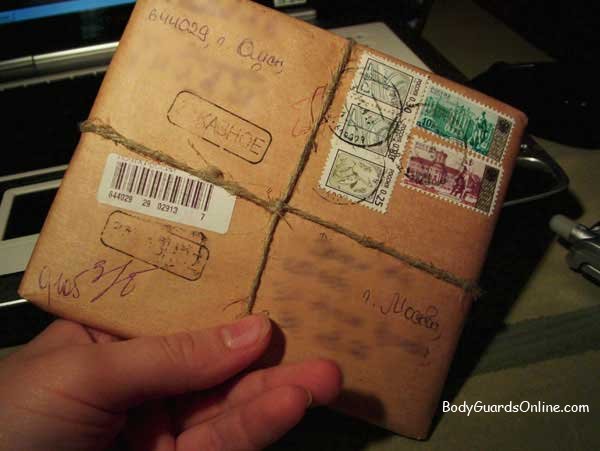 Почтовый терроризм. Зона поражения- до 5 метров
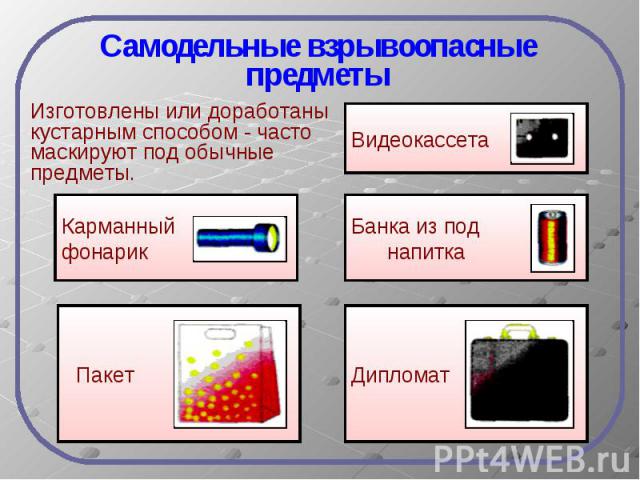 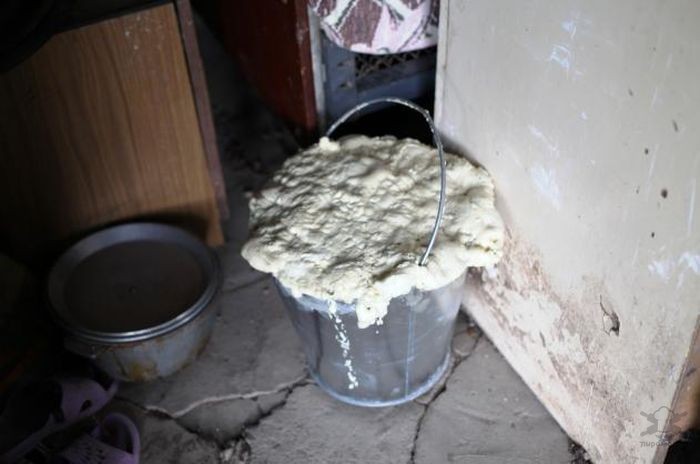 «Ведро с мусором». Поражающие элементы со
 взрывчатым  веществом, залито монтажной 
строительной пеной.
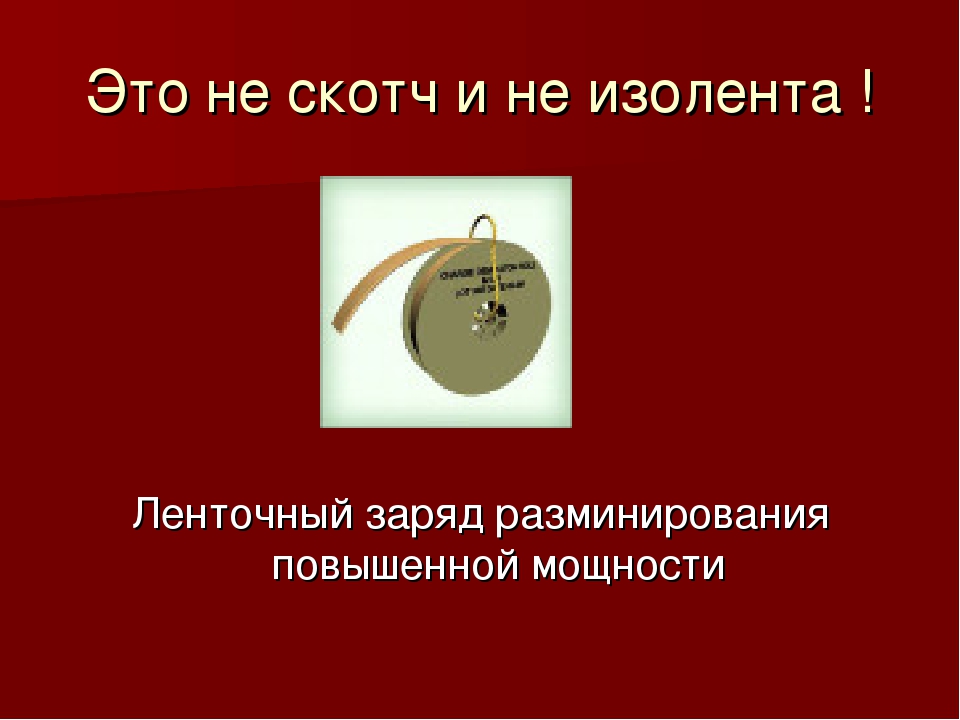 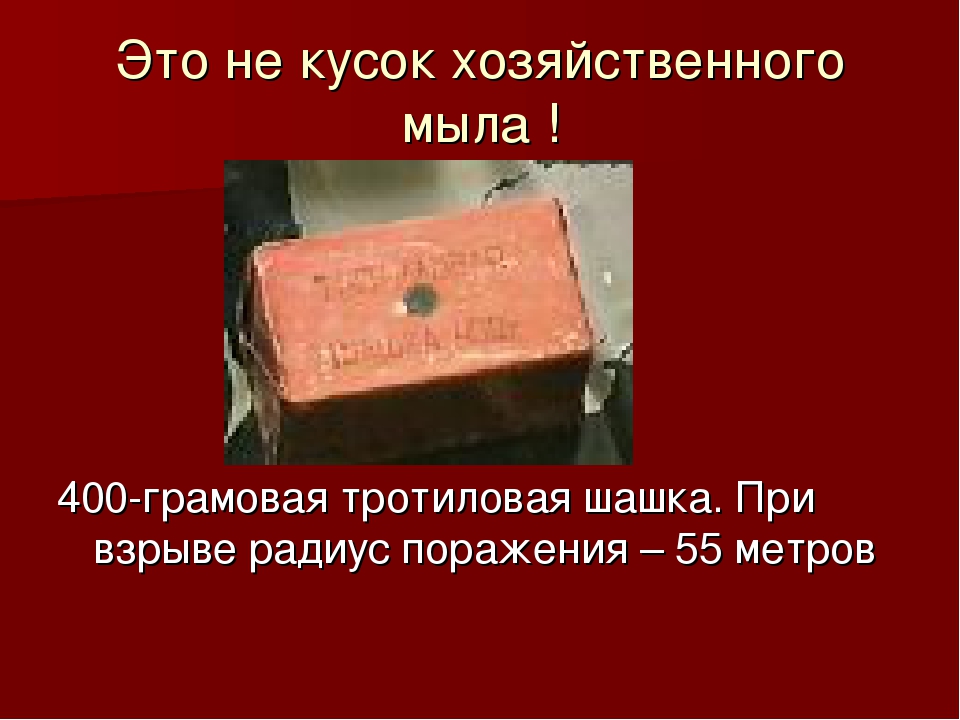 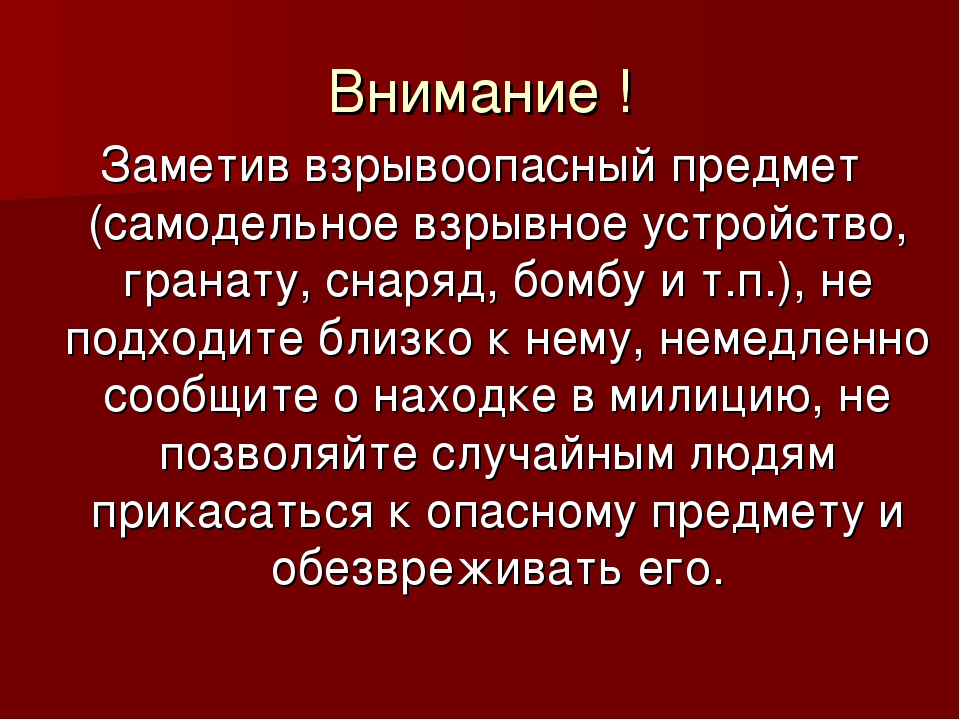 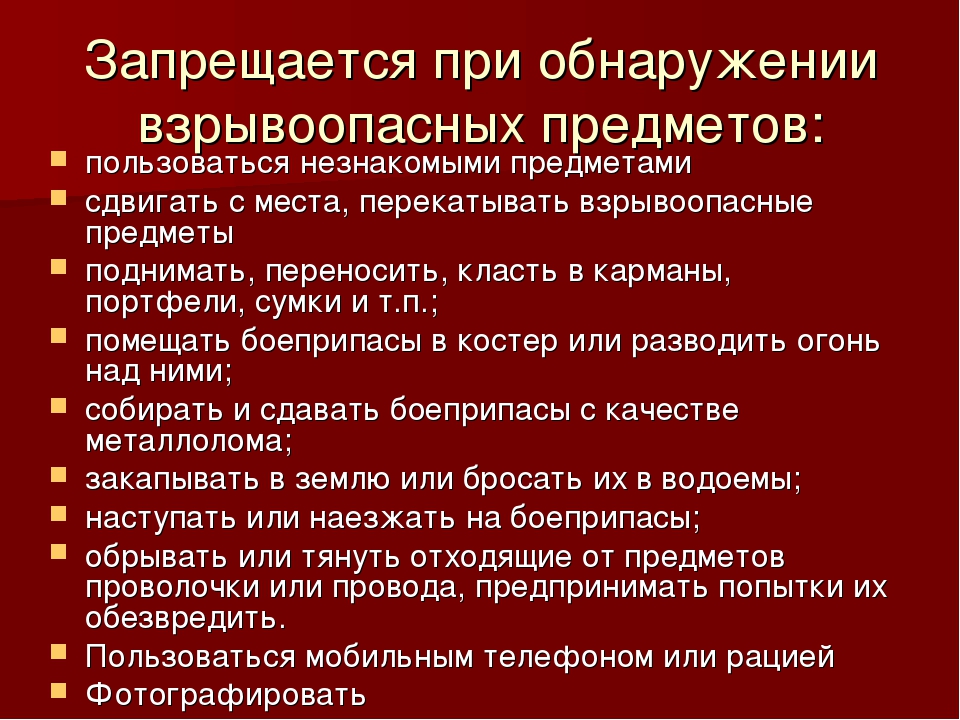 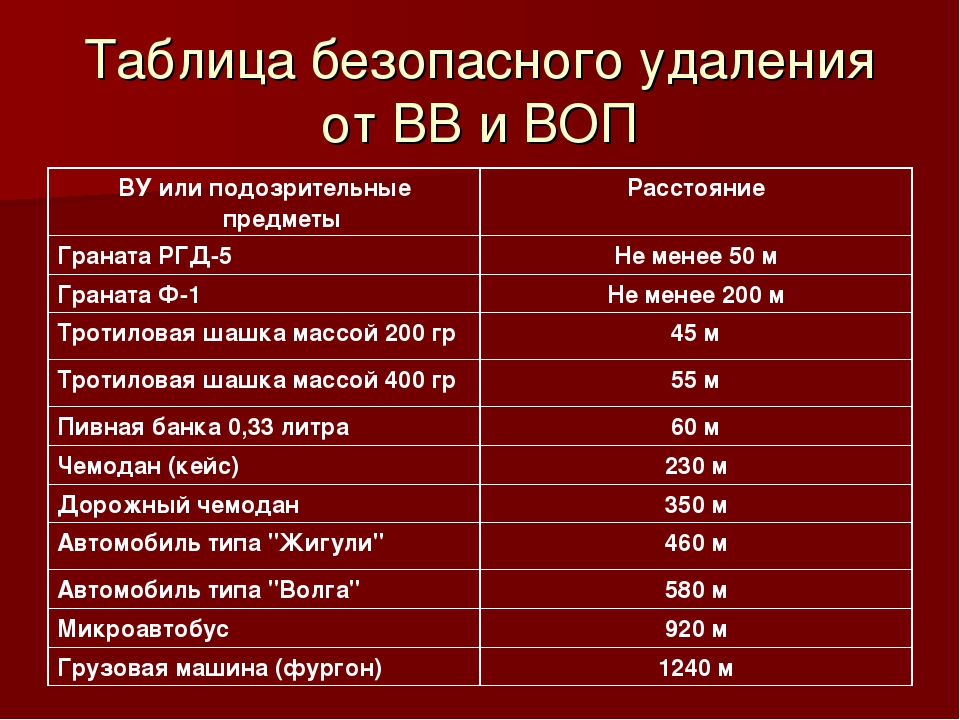 Будьте особо бдительными и остерегайтесь людей, 
одетых явно не по сезону;  если вы видите летом 
человека, одетого в плащ или толстую куртку – 
будьте внимательны – под такой одеждой террористы 
чаще всего прячут бомбы;
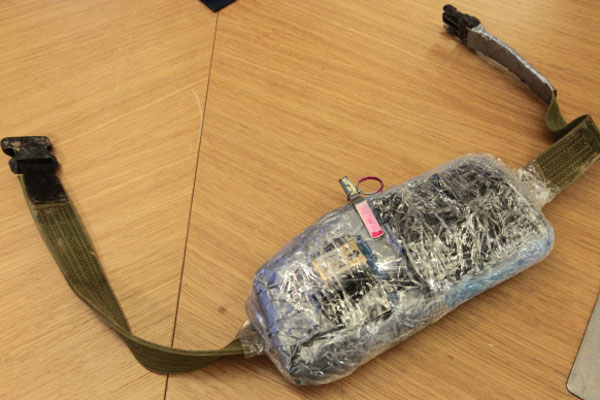 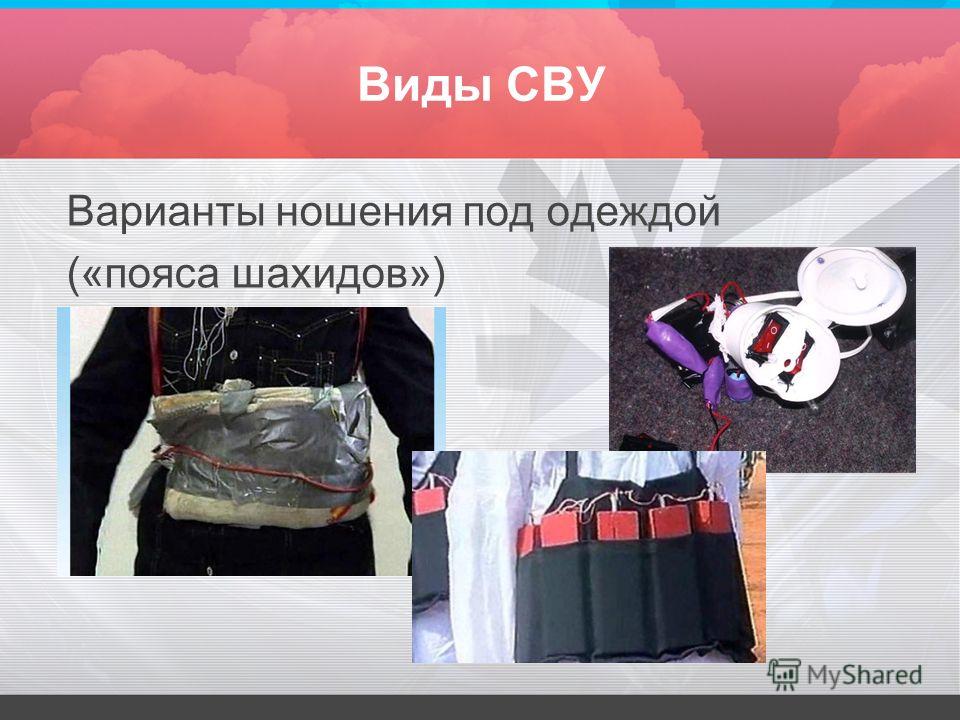 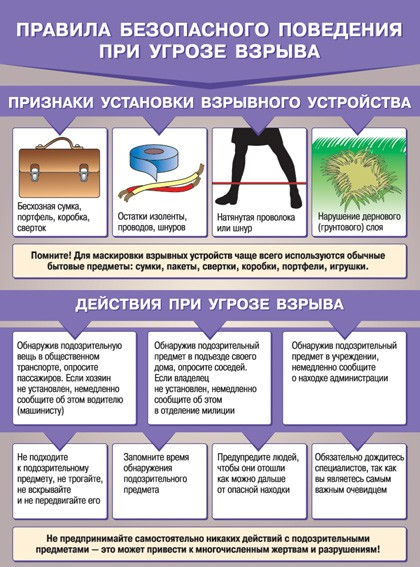 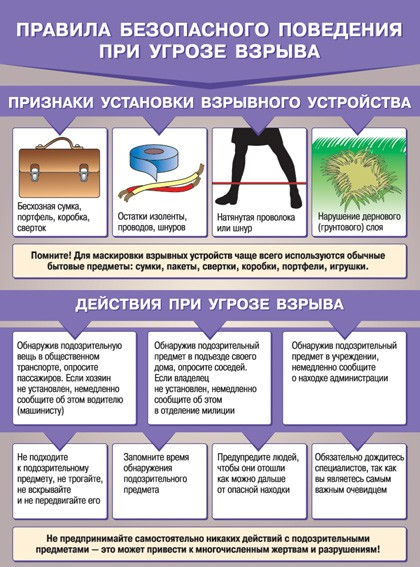 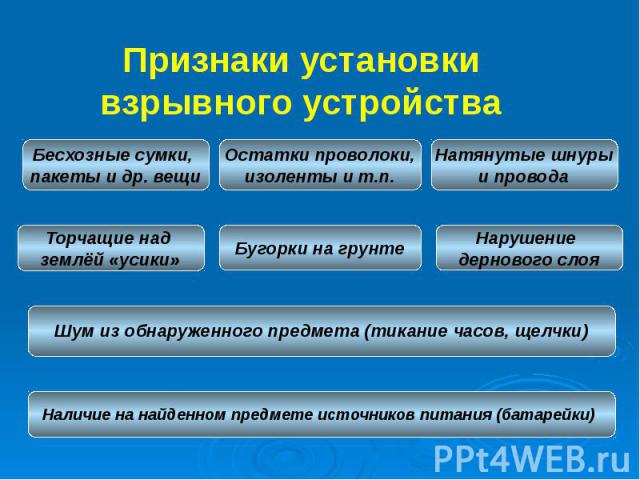 Уважаемые коллеги! 
Если вы обнаружили неизвестный предмет в учреждении, организации:
1. Немедленно сообщите о находке в ЕДДС и МКУ Управление образования г. Нефтекамск;2. Зафиксируйте время и место обнаружения неизвестного предмета.3. Предпримите меры к тому, чтобы люди отошли как можно дальше от подозрительного предмета и опасной зоны.4. Дождитесь прибытия представителей компетентных органов, укажите место расположения подозрительного предмета, время и обстоятельства его обнаружения.5. Не паникуйте. О возможной угрозе взрыва сообщите только тем, кому необходимо знать о случившемся.